STAIR Codes: A General Family of Erasure Codesfor Tolerating Device and Sector Failures in Practical Storage Systems
Mingqiang Li and Patrick P. C. Lee
The Chinese University of Hong Kong

FAST ’14
1
Device and Sector Failures
Storage systems susceptible to both device and sector failures
Device failure: data loss in an entire device
Sector failure: data loss in a sector
(a) Annual disk failure rate: 1~10%
(c) Sector failure bursts can be long (> 5)
(b) Sector failures can be more frequent than disk failures
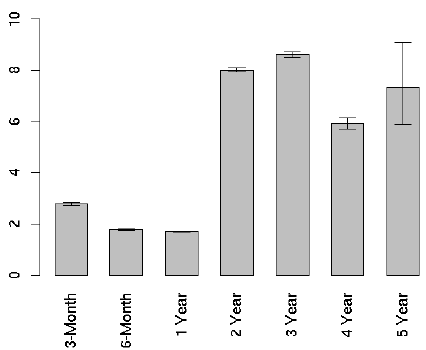 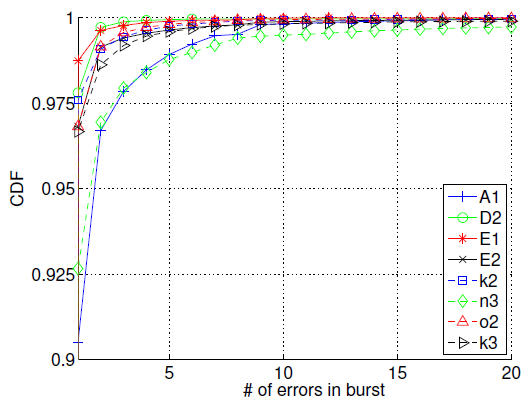 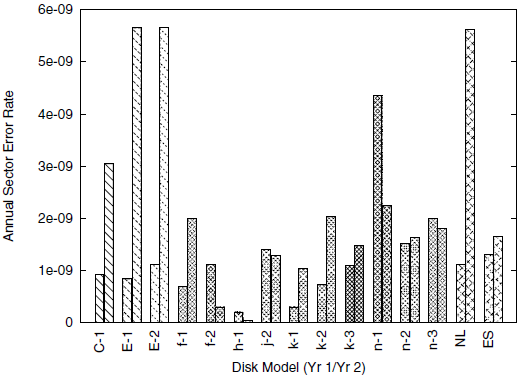 × %
× 1e+09 for 500GB disks
Annual disk failure rate[Pinheiro et al., FAST’07]
Annual sector failure rate [Bairavasundaram et al., SIGMETRICS ’07]
Burstiness of sector failures [Schroeder et al., FAST ’10]
2
Erasure Coding
Erasure coding: adds redundancy to data
(N,K) systematic MDS codes
Encodes K data pieces to create N-K parity pieces
Stripes the N pieces across disks
Any K out of N pieces can recover original K data pieces and the N-K parity pieces  fault tolerance
Three erasure coding schemes:
Traditional RAID and erasure codes (e.g., Reed-Solomon codes)
Intra-Device Redundancy (IDR)
Sector-Disk (SD) codes
3
Mixed Failure Scenario
Consider an example failure scenario with
m=1 entirely failed device, and 
m′=2 partially failed devices with 1 and 3 sector failures
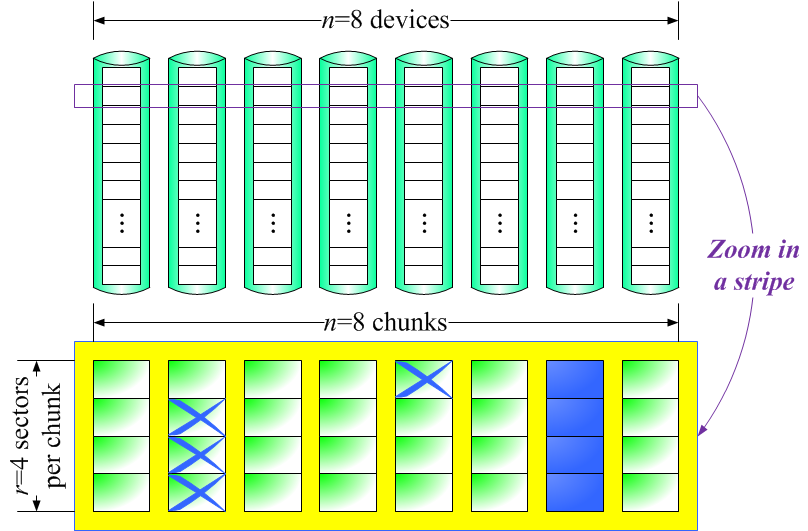 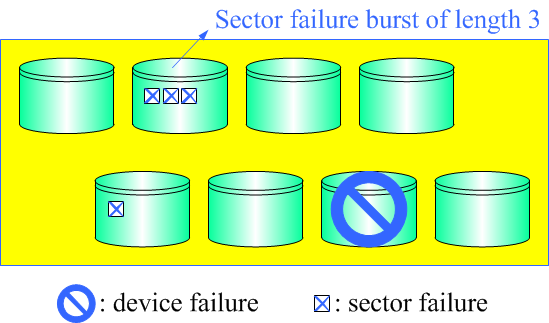 Question: How can we efficiently tolerate such a mixed failure scenario via erasure coding?
4
Traditional RAID and Erasure Codes
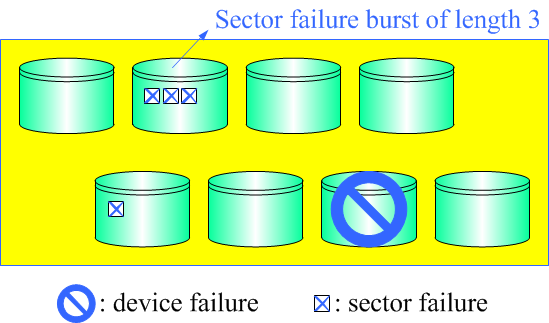 3 parity devices to tolerate
m=1 entirely failed device
m′=2 partially failed devices
5 data devices
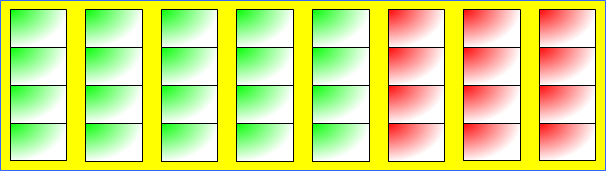 Overkill to use 2 parity devices to tolerate m′=2 partially failed devices
Device-level tolerance only
5
Intra-Device Redundancy (IDR)
[Dholakia et al., TOS 2008]
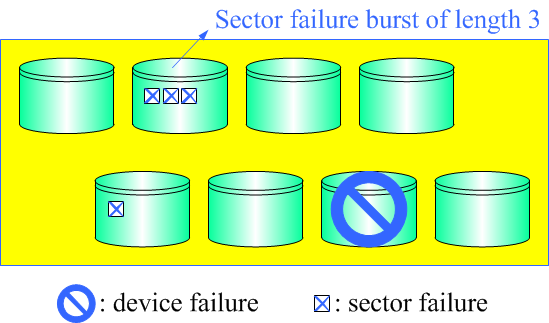 3 parity sectors per data device to tolerate a sector failure burst of length 3
m=1 parity 
device
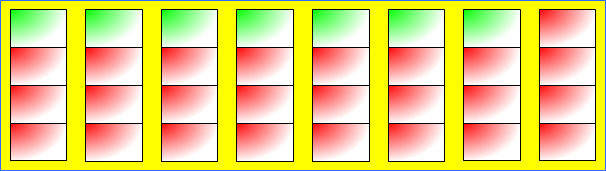 Still overkill to add parity sectors per data device
6
Sector-Disk (SD) Codes
[Plank et al., FAST ’13, TOS’14]
Simultaneously tolerate 
m entirely failed devices
s failed sectors (per stripe) in partially failed devices
Construction currently limited to s ≤ 3




How to tolerate our mixed failure scenario?
m=1 entirely failed device, and 
m′=2 partially failed devices with 1 and 3 sector failures
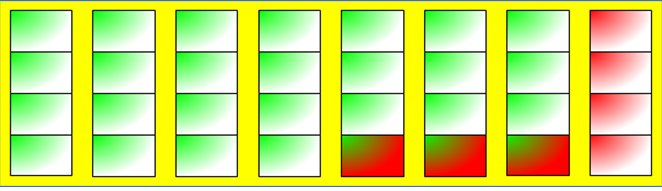 m parity devices
s parity sectors
7
Sector-Disk (SD) Codes
[Plank et al., FAST ’13, TOS’14]
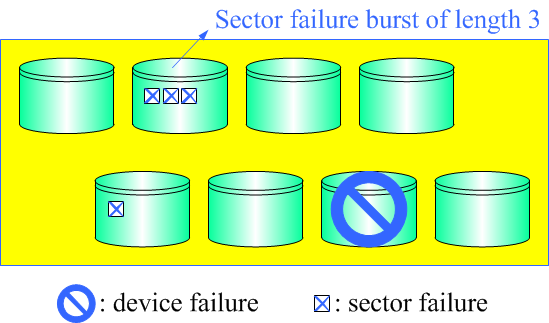 m=1 parity 
device
s=4 global parity sectors to tolerate any 4 sector failures
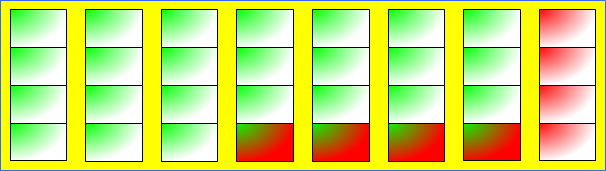 Such an SD code is unavailable
8
Our Work
Construct a general, space-efficient family of erasure codes to tolerate both device and sector failures
General: without any restriction on 
size of a storage array,
number of tolerable device failures, or
number of tolerable sector failures
Space-efficient: 
number of global parity sectors = number of sector failures (like SD codes)
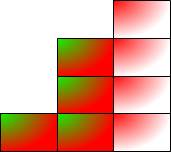 STAIR 
Codes
9
Key Ideas of STAIR Codes
Sector failure coverage vector e
Defines a pattern of how sector failures occur, rather than how many sector failures would occur

Code structure based on two encoding phases
Each phase builds on an MDS code

Two encoding methods: upstairs and downstairs encoding
Reuse computed parity results in encoding
Provide complementary performance gains
10
Sector Failure Coverage Vector
SD codes define s 
Tolerate any combination of s sector failures per stripe
Currently limited to s ≤ 3  
STAIR codes define sector failure coverage vector e = (e0, e1, e2, …, em′-1 ) 
Bounds # of partially failed devices m′
Bounds # of sector failures per device el (0 ≤ l ≤ m′ -1)
 el = s
Rationale: sector failures come in small bursts  Can define small m′ and reasonable size el for bursts
11
Sector Failure Coverage Vector
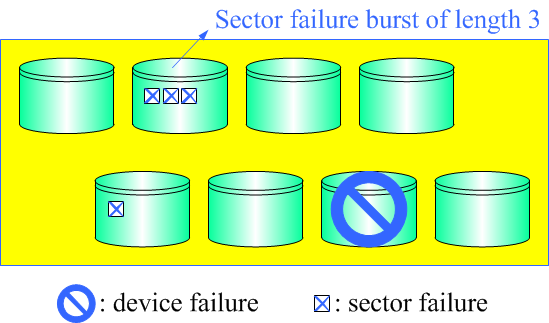 Set e=(1, 3): 
At most 2 devices (aside entirely failed devices) have sector failures
One device has at most 3 sector failures, and 
Another one has at most 1 sector failure
12
Parity Layout
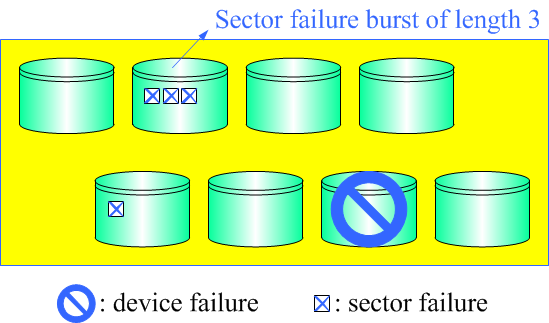 m=1 parity 
device
e=(1, 3) global parity sectors
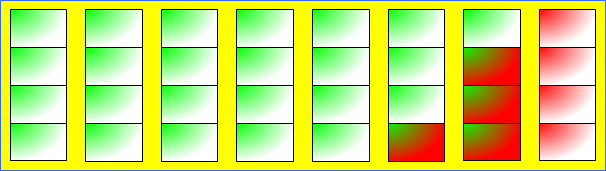 Q: How to generate the e=(1, 3) global parity sectors and the m=1 parity device?
A: Use two MDS codes Crow and Ccol
13
Two Encoding Phases
Phase 1
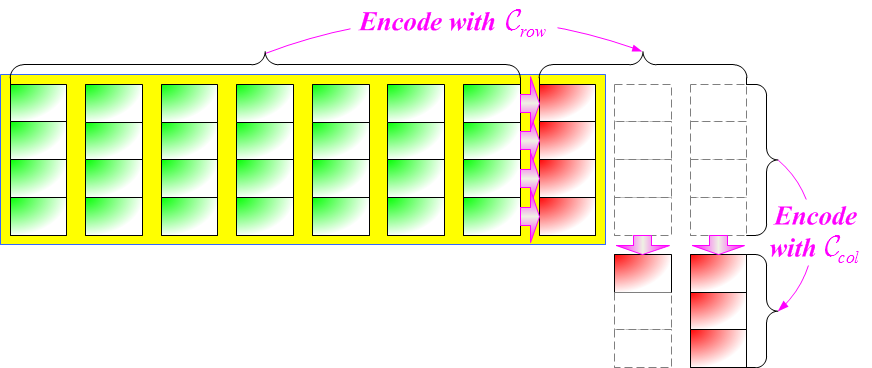 m=1 parity device
Crow: data  parity devices + intermediate parities

Ccol: intermediate parities  global parity sectors
Phase 2
e=(1, 3) global parity sectors
Q: How to keep the global parity sectors inside a stripe?
14
Two Encoding Phases
Phase 1
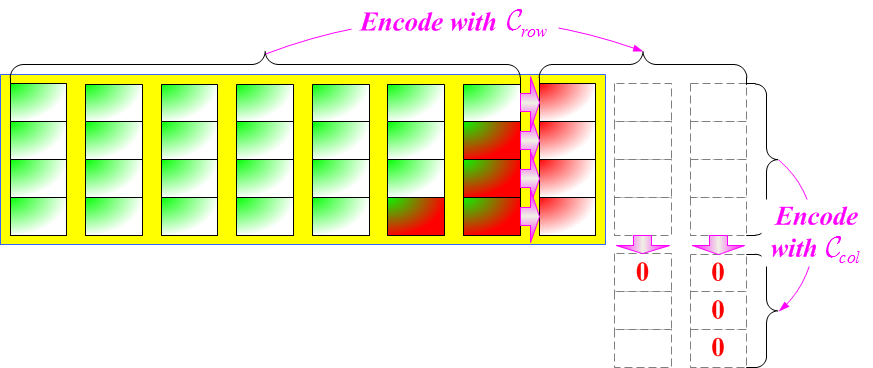 m=1 parity device
Phase 2
e=(1, 3) inside 
global parity sectors
e=(1, 3) outside global parity sectors
A: set outside global parity sectors as zeroes; reconstruct inside global parity sectors
15
Augmented Rows
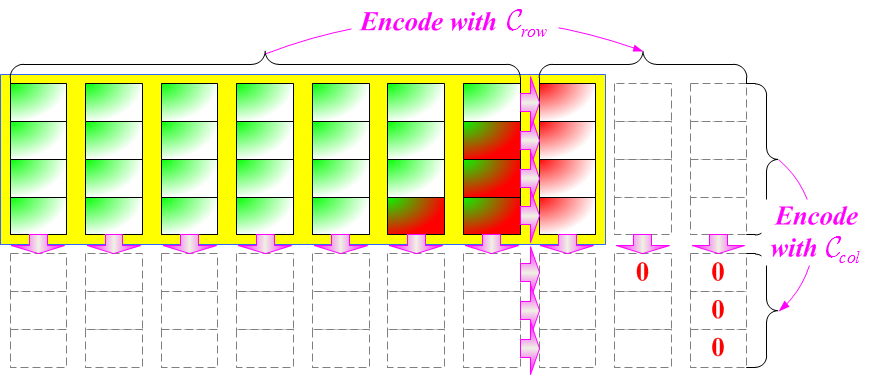 Q: How do we compute inside parity sectors? 
A: Augment a stripe
Encode each column with Ccol  to form augmented rows
Generate virtual parities in augmented rows
Each augmented row is a codeword of Crow
16
Upstairs Encoding
Idea: Generate parities in upstairs direction
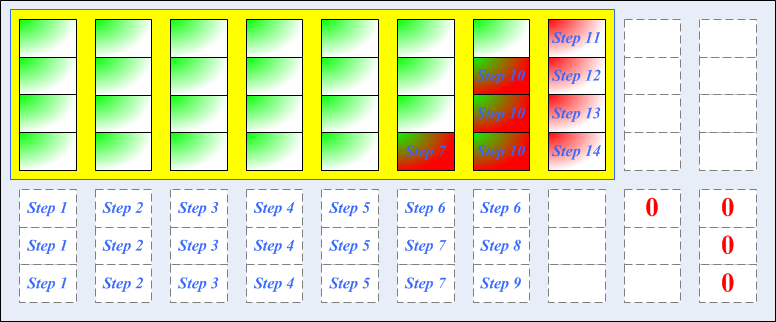 Can be generalized as upstairs decoding for recovering failures
17
Upstairs Encoding
Detailed steps:
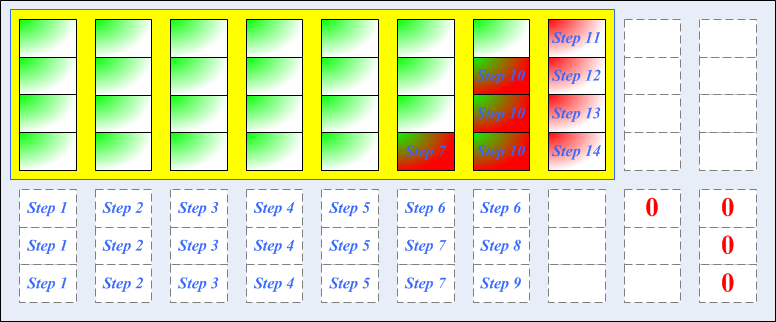 Crow: (10,7) code       Ccol: (7,4) code
18
Upstairs Encoding
Detailed steps:
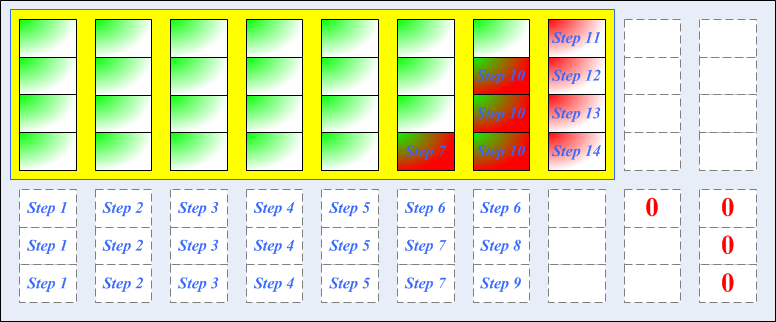 Crow: (10,7) code       Ccol: (7,4) code
19
Upstairs Encoding
Detailed steps:
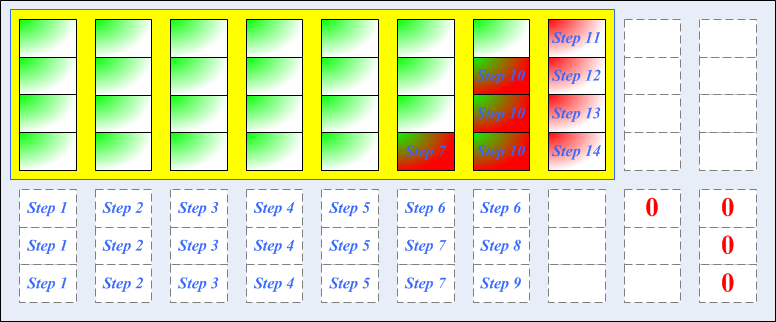 Crow: (10,7) code       Ccol: (7,4) code
20
Upstairs Encoding
Detailed steps:
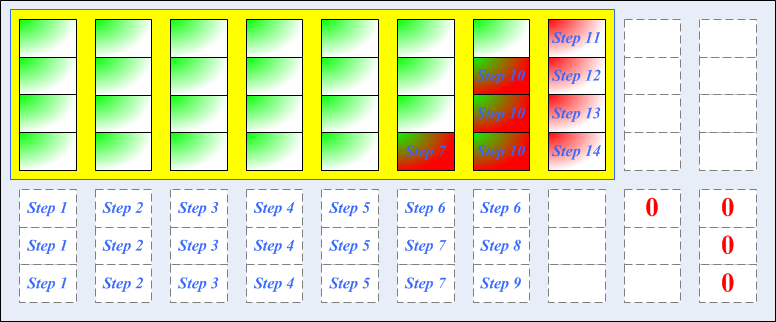 Crow: (10,7) code       Ccol: (7,4) code
21
Upstairs Encoding
Detailed steps:
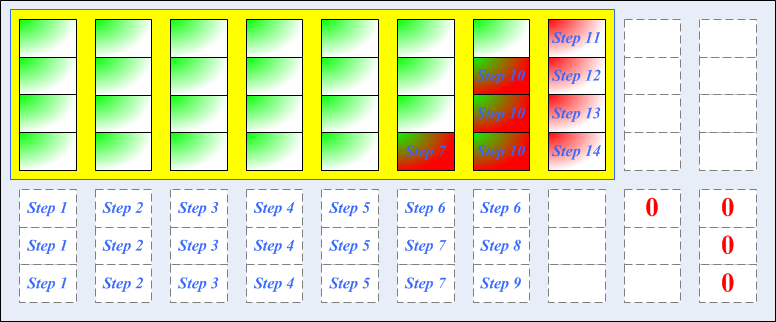 Crow: (10,7) code       Ccol: (7,4) code
22
Upstairs Encoding
Detailed steps:
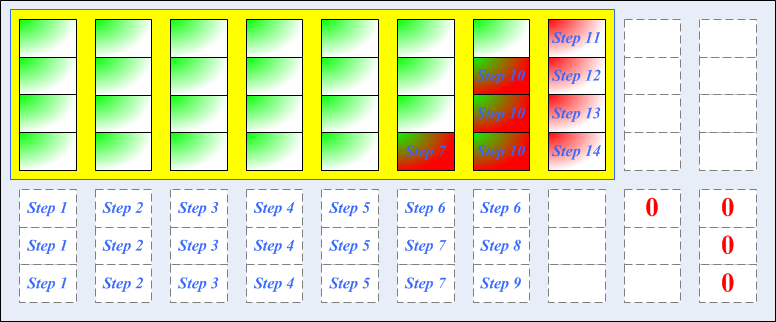 Crow: (10,7) code       Ccol: (7,4) code
23
Upstairs Encoding
Detailed steps:
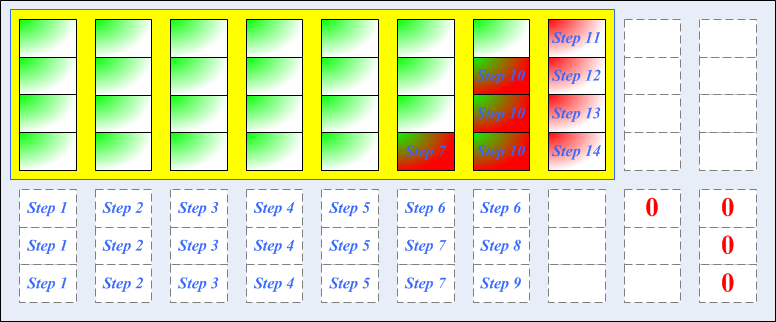 Crow: (10,7) code       Ccol: (7,4) code
24
Upstairs Encoding
Detailed steps:
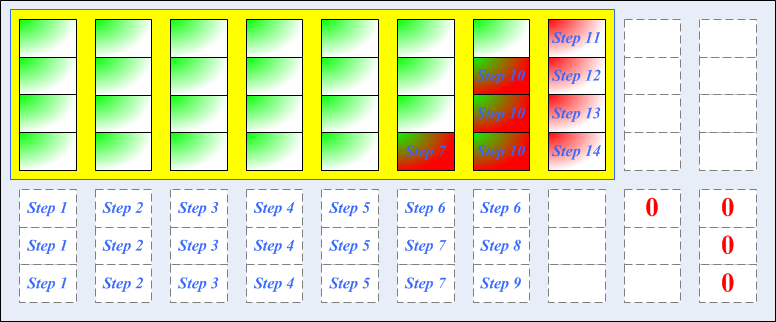 Crow: (10,7) code       Ccol: (7,4) code
25
Upstairs Encoding
Detailed steps:
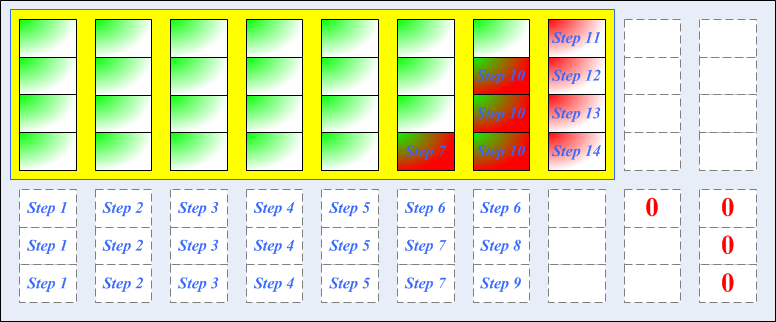 Crow: (10,7) code       Ccol: (7,4) code
26
Upstairs Encoding
Detailed steps:
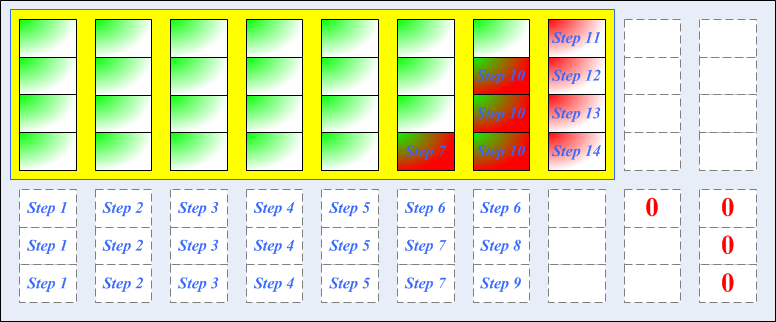 Crow: (10,7) code       Ccol: (7,4) code
27
Upstairs Encoding
Detailed steps:
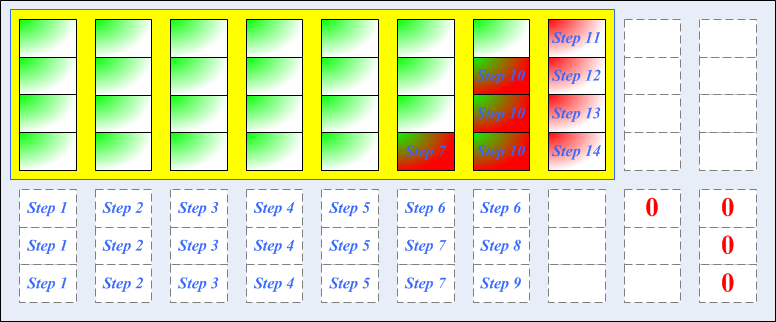 Crow: (10,7) code       Ccol: (7,4) code
28
Upstairs Encoding
Detailed steps:
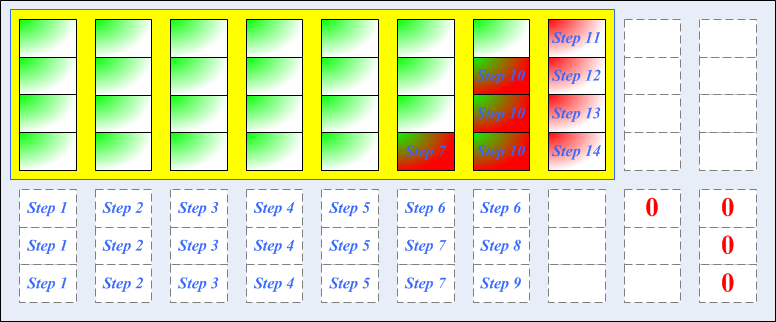 Crow: (10,7) code       Ccol: (7,4) code
29
Upstairs Encoding
Detailed steps:
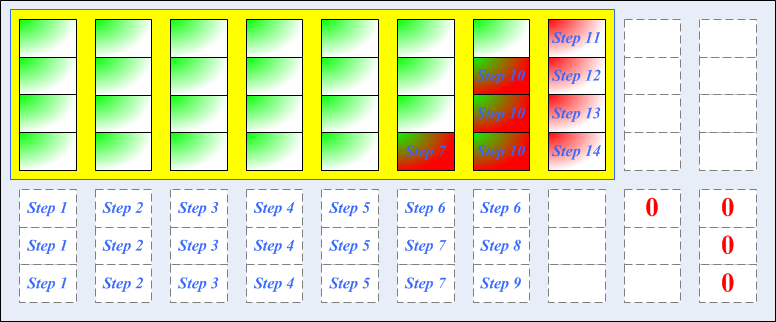 Crow: (10,7) code       Ccol: (7,4) code
30
Upstairs Encoding
Detailed steps:
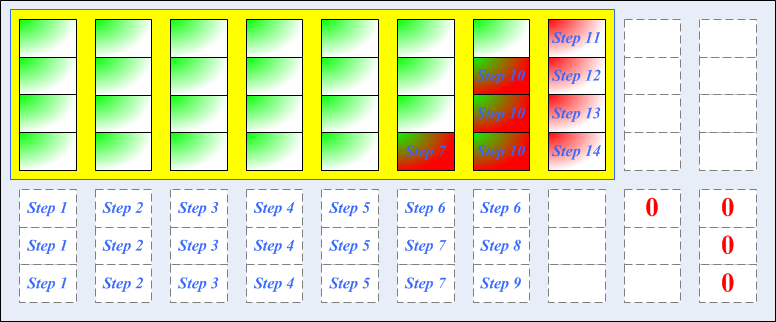 Notes: parity computations reuse previously computed parities
Crow: (10,7) code       Ccol: (7,4) code
31
Downstairs Encoding
Another idea: Generate parities in downstairs direction
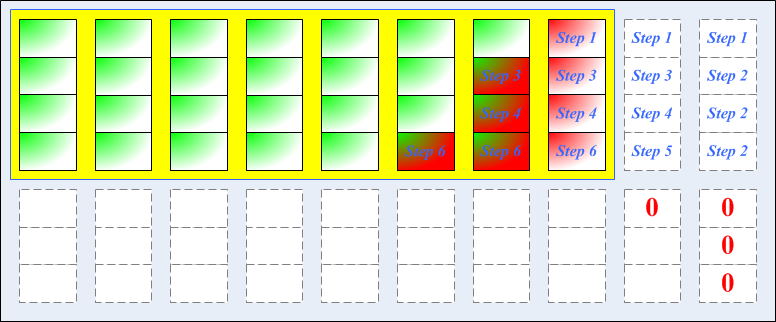 Cannot be generalized for decoding
32
Downstairs Encoding
Detailed steps:
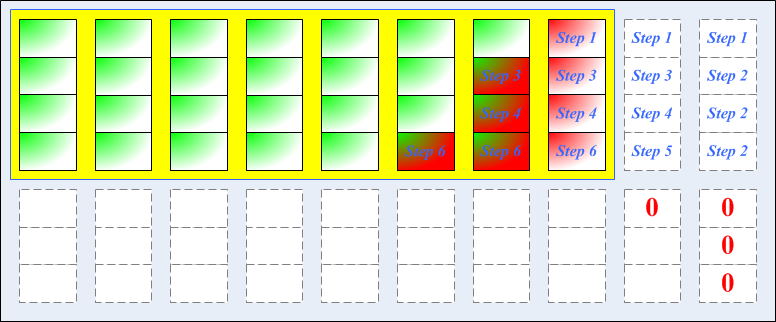 Crow: (10,7) code       Ccol: (7,4) code
33
Downstairs Encoding
Detailed steps:
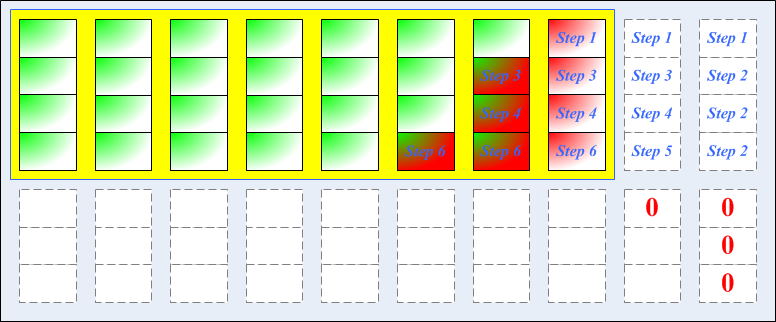 Crow: (10,7) code       Ccol: (7,4) code
34
Downstairs Encoding
Detailed steps:
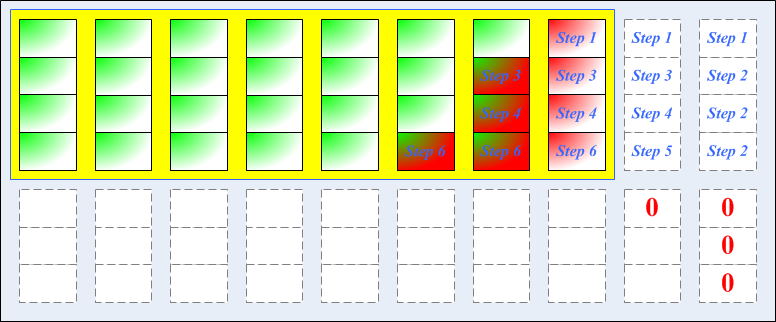 Crow: (10,7) code       Ccol: (7,4) code
35
Downstairs Encoding
Detailed steps:
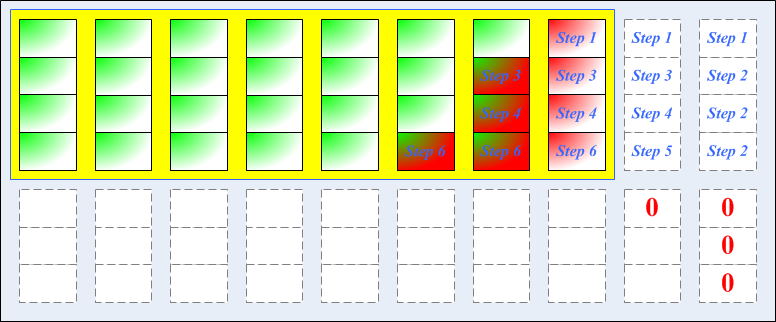 Crow: (10,7) code       Ccol: (7,4) code
36
Downstairs Encoding
Detailed steps:
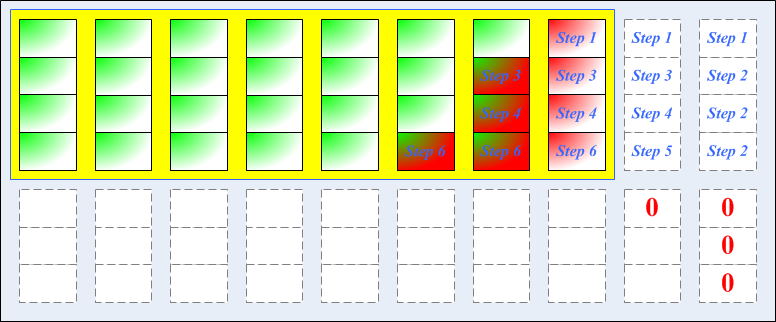 Crow: (10,7) code       Ccol: (7,4) code
37
Downstairs Encoding
Detailed steps:
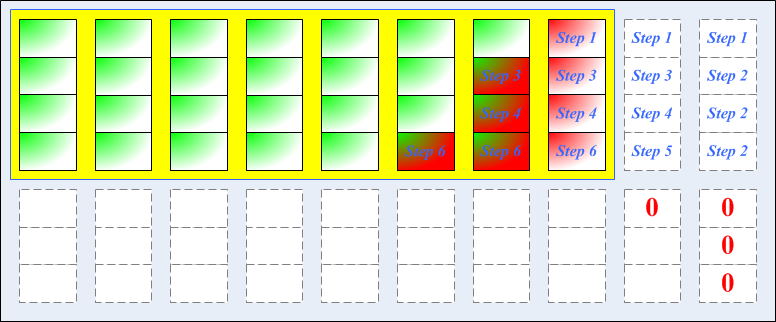 Like upstairs encoding, parity computations reuse previously computed parities
Crow: (10,7) code       Ccol: (7,4) code
38
Choosing Encoding Methods
The two methods are complementary
Intuition:
Choose upstairs encoding for large m′
Choose downstairs encoding for small m′
Details in paper
Upstairs
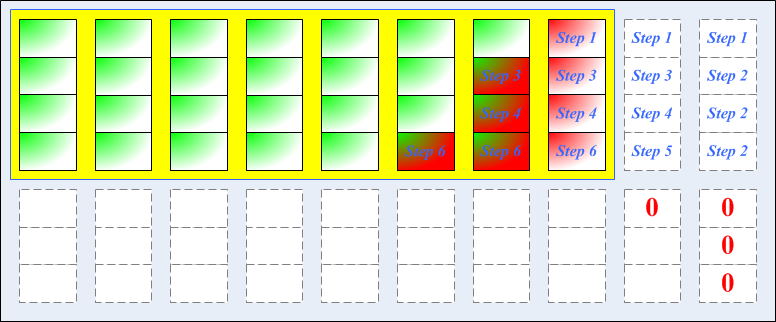 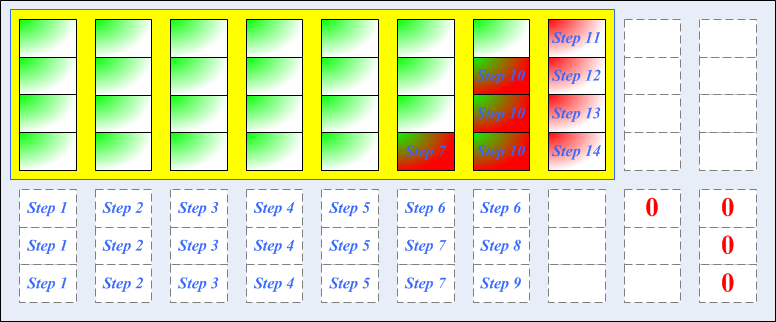 m′=2
e=(1, 3) with m′=2
Downstairs
39
Evaluation
Implementation
Built on libraries Jerasure [Plank, FAST’09] and GF-Complete [Plank, FAST’13]

Testbed machine: 
Intel Core i5-3570 CPU 3.40GHz with SSE4.2

Comparisons with RS codes and SD codes
Storage saving
Encoding/decoding speeds
Update cost
40
Storage Space Saving
STAIR codes save               devices compared to traditional erasure codes using device-level fault tolerance
s = # of tolerable sector failures
m′ = # of partially failed devices
r = chunk size
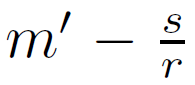 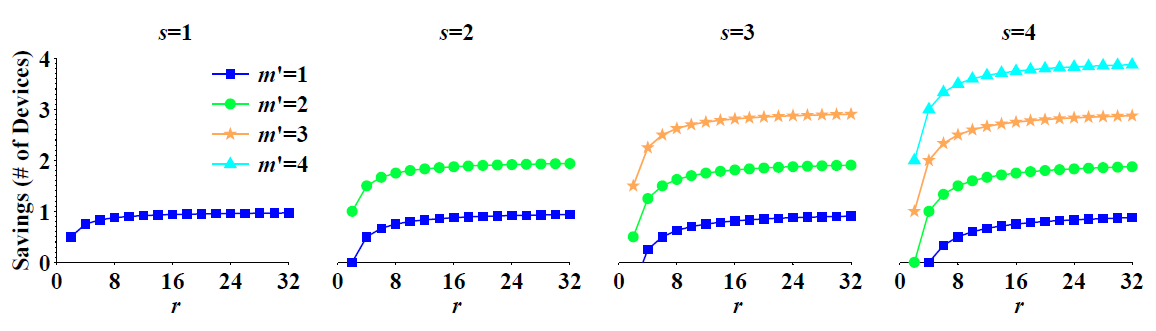 As r increases, # of devices saved  m′
41
Encoding Speed
n = number of devices
r=16 (sectors per chunk)
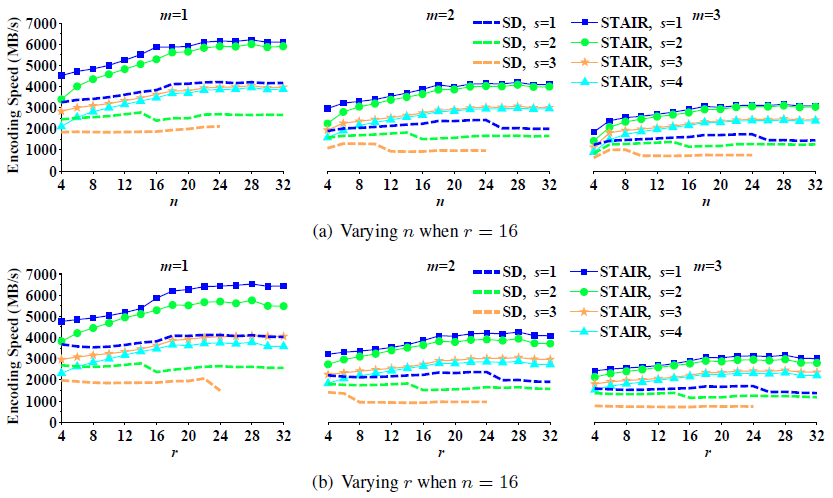 Encoding speed of STAIR codes is on order of 1000MB/s
STAIR codes improve encoding speed of SD codes by 100%, due to parity reuse
Similar results for decoding
42
Update Cost
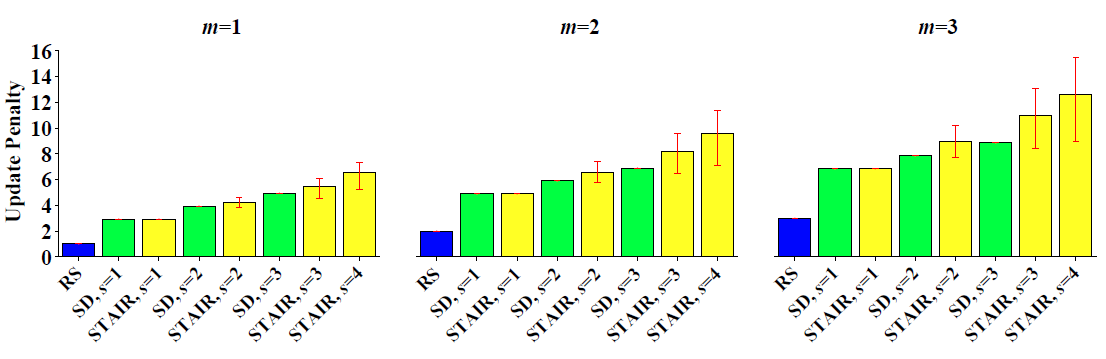 n=16 (devices) and r=16 (sectors per chunk)
(Update penalty: average # of updated parity sectors for updating a data sector)
Higher update penalty than traditional codes, due to global parity sectors
Good for systems with rare updates (e.g., backup) or many full-stripe writes (e.g., SSDs)
[Plank et al., FAST ’13, TOS’14]
43
Conclusions
STAIR codes: a general family of erasure codes for tolerating both device and sector failures in a space-efficient manner

Complementary upstairs encoding and downstairs encoding with improved encoding speed via parity reuse

Open source STAIR Coding Library (in C):
http://ansrlab.cse.cuhk.edu.hk/software/stair
44